19th Annual IEEE Ottawa Robotics Competition19e Compétition annuelle de robotique d’Ottawa d’IEEE
Work Period | Période de travail
March 2022 | Mars 2022
[Speaker Notes: Welcome everyone to the work period for the 19th annual IEEE Ottawa Robotics Competition. We are happy to have you here today and hope you all have a productive time.]
Warning | Avis
This is a broad overview of the rules.
It is important that you read the rules in full from our website.
Ce diaporama sert comme un survol des règles.
Il est important que vous lisez les règles complètes sur notre site web.
[Speaker Notes: We remind everyone that these slides are a very broad overview of the rules and that your teams must read the rules in their entirety to ensure you have them all.
Keep checking the rules as they may change/be updated]
ORC is Virtual This Year!
This means your code, presentation, and report needs to be sent before the day of the competition.
Submission deadline: May 14 10:00 pm
Competition day: May 28
Cela signifie votre code, présentation, et, rapport doivent être envoyés avant le jour de la compétition. 
Date limite de soumission: 14 Mai 10:00 pm
Journée de compétition: 28 Mai
[Speaker Notes: The]
FOR TEAM SUPERVISORSPOUR LES SUPERVISEURS
[Speaker Notes: So, a couple housekeeping notes for team supervisors.]
Your Role | Votre Rôle
Primarily an advisory role
Not to do the work for the team
Can help with minor issues or where safety is a concern
Examples are in the Supervisor Information Package
Ensure teams have one robot per registered challenge.
Principalement un rôle de conseiller
Ne faites pas le travail pour l’équipe
Peut aider l’équipe avec des problèmes mineurs ou au cas des situations dangereuses
Des exemples sont dans la trousse de renseignements
Assurez que les équipes ont un robot par concours inscrit.
[Speaker Notes: Remember that you can help with basic help or wherever safety is a concern. While this is a competition, the goal should be for learning to happen. So, you can do things like clarify rules or guiding teams towards the right path, but you should not be programming and/or building their robots for them. We will have unmarked volunteers who will be monitoring for inappropriate behaviour. While not disqualified, one team supervisor was caught inappropriately helping their team.

Link to supervisor package: http://www.orc.ieeeottawa.ca/wp-content/uploads/ORC2022-SupervisorInfoPackEN.pdf]
Registration | Inscription
Fee:
$16.50  team registration fee
$27.50/team registration fee for two challenges
Additional fees detailed in Supervisor Information Package.
Frais :
16.50$ par équipe pour le frais d’inscription
27.50$ par équipe pour un deuxième concours
Frais additionnels sont détaillés dans la trousse de renseignement pour les superviseurs.
[Speaker Notes: As a reminder, the registration fees are as follows:

$20 fee for admin erros]
FOR STUDENTSPOUR LES ÉLÈVES
Marking Scheme | Évaluation
Two parts:
Robot performance while competing (70%)
Presentation & Report (30%)
WORK HARD ON BOTH PARTS!
Deux parties:
Performance de votre robot durant la compétition (70%)
Présentation et Rapport (30%)
TRAVAILLEZ FORT SUR LES DEUX PARTIES!
[Speaker Notes: Go through mark breakdown.
Emphasize importance of working hard on both parts in two different ways… 
To ensure they win. One team came in 1st in the challenge, but fell to 7th overall because of the interview component.
So they can develop useful skills later on in life. They need to be able to answer questions on the spot and know their stuff inside and out.]
Presentation Video | Vidéo de Présentation
Virtual Format
It will be a pre-recorded presentation video due on May 14th
7 min + 1 min follow-up
Objectives
For you to how to effectively communicate your ideas to others.
Format Virtuel
Ce sera une vidéo de présentation pré-enregistrée soumise avant le 14 mai 
7 min + 1 min de suivi
Objectifs
Que vous appreniez des compétences de communiquer vos idées aux autres.
[Speaker Notes: For anyone who’s done ORC before, this is similar to the presentation, BUT… it’s more like a conversation and judges are asking for what they want rather than you following strict guidelines.

Parts 1 – 4 must be completed in 7 minutes. For part 5, we will release the follow-up questions on at 2 pm Eastern Time on May 13 th, 2022. Each team member must answer one question per registered challenge. These answers must not exceed 1 minute.

Technical Component: http://www.orc.ieeeottawa.ca/wp-content/uploads/ORC2022-TechCompEN.pdf]
Presentation Video | Vidéo de Présentation
Questions will be based on the following themes:
Introduction
Hypothesis
Procedure/Methods
Results/Discussion
Conclusion
Questions sont basées selon les thèmes suivantes:
Introduction
Hypothèse
Procédure/Méthodes
Résultats/Discussion
Conclusion
[Speaker Notes: Introduction will be more about your team.
Hypothesis will be about your initial strategy.
Procedure and methods has to do with what you did to prepare for the competition.
Results and Discussion is about your final robot, challenges, and the like
Conclusion is just to wrap things up about your robot.


Technical Component: http://www.orc.ieeeottawa.ca/wp-content/uploads/ORC2022-TechCompEN.pdf]
The Report | Le Rapport
A document containing:
Introduction
Hypothesis
Procedure/Methods
Results
Discussion
Journal
Un document qui contient:
Introduction
Hypothèse
Procédure/Méthodes
Résultats
Discussion
Journal
[Speaker Notes: Technical Component: http://www.orc.ieeeottawa.ca/wp-content/uploads/ORC2022-TechCompEN.pdf]
During each meetingDurant chaque rencontre d’équipe
Have at least one team member write down what happened and why
Design / program changes
Accomplishments
Difficulties
Testing and results
Etc.
Even though it’s tedious, this is a good habit to develop and will help you in preparing for the Interview.
Assurez-vous qu’un membre de l’équipe note ce qui est arrivé et pourquoi
Changements à vos programmes ou designs
Accomplissements
Jalons / difficultés
Essais et résultats
Etc.
Même si c'est lassant, il est bon de développer cet habitude. De plus, il aidera avec vos préparations pour l’entrevue.
[Speaker Notes: It is good practice for science and engineering.]
ARDUINO CHALLENGE 1CONCOURS ARDUINO 1
LRT DetourDéviations dû au TLR
[Speaker Notes: 2015 junior team (gr 7/8)]
LRT DetourDéviations dû au TLR
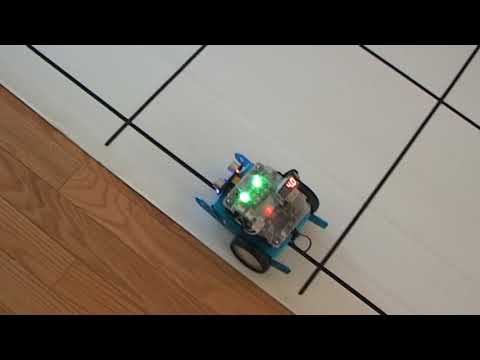 [Speaker Notes: [ Video TBD ]]
LRT DetourDéviations dû au TLR
Robot navigates its way through road closures from start to finish
If you bump into the obstacles, you must restart
To be demo’ed live on competition day!
Robot doit se promener en évitant les fermetures de route
Si vous touchez les obstacles, vous devriez recommencer
En directe le jour de la compétition!
[Speaker Notes: Link to challenge: http://www.orc.ieeeottawa.ca/arduino-maze/]
Note About LRT DetourAvis concernant Déviations dû au TLR
Make sure to read the rules!
Any Arduino-based robot is allowed
There is a bonus challenge for the LRT Detour challenge.
Assurez-vous de lire les deux séries de règles!
Tous les robots basés sur Arduino sont permis
Il y a un défi bonus pour le défi de déviations dû au TLR.
[Speaker Notes: Rules may be updated, keep up to date]
ARDUINO CHALLENGE 2CONCOURS ARDUINO 2
Dancing RobotRobot Danseur
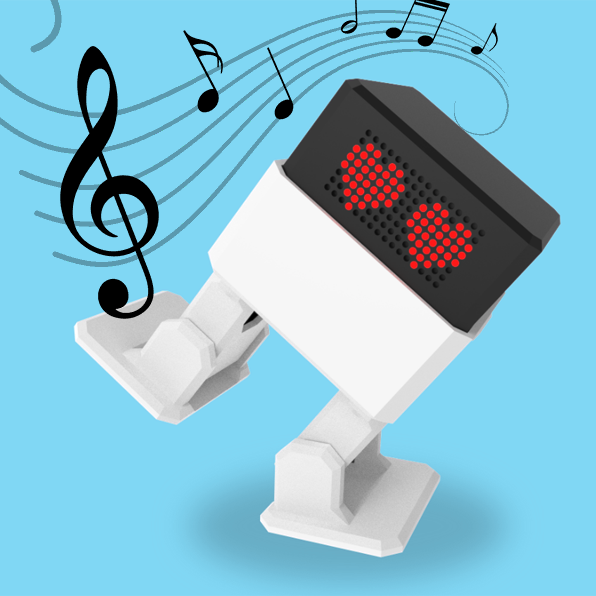 Dancing RobotRobot Danseur
Robot has 2 minutes to perform a live dance routine accompanied with music.
Your robot is allowed one reset/retry.
Robot à 2 minutes pour effectuer une routine de danse en directe.
Votre robot aura droit à un réessai.
[Speaker Notes: Link to Challenge: http://www.orc.ieeeottawa.ca/wp-content/uploads/ORC2022-DancingRobotEN.pdf

-New Challenge
-Internal speaker of the robot can be used to play the music]
Dancing RobotRobot Danseur
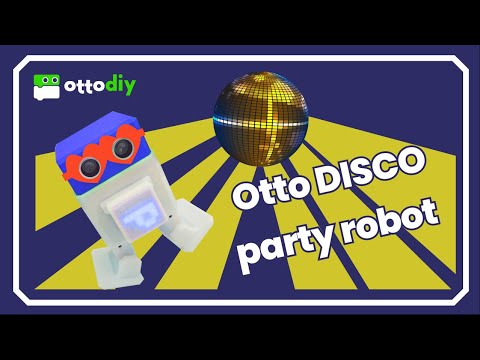 [Speaker Notes: Link to Challenge: http://www.orc.ieeeottawa.ca/wp-content/uploads/ORC2022-DancingRobotEN.pdf

Minutes to skip: [0-42s, 1:20s-1:35s,  1:50s-2:00 or till it ends]]
Note About Dancing Robot
Avis concernant le Robot Danseur
Make sure to read the rules!
The grading rubric for Dancing Robot will be released shortly
Assurez-vous de lire les deux séries de règles!
La grille de notation pour le Robot Danseur sera publié sous peur
[Speaker Notes: Rules may be updated, keep up to date]
Questions?
Arduino Challenge
Loïc, Bren, and David
orcarduino@gmail.com
All other questions
Kelly
orcinfo@ieeeottawa.ca
Concours Arduino
Loïc, Bren, et David
orcarduino@gmail.com
Toute autre question
Kelly
orcinfo@ieeeottawa.ca
We will try our best to respond within 3 business days.
Nous essayons de notre mieux à répondre dans 3 jours d’affaires.